Scenario-based Analytics for Strategic Decision Support
Management Science Group
Department of Information and Service Management
Aalto University School of Business
Scenario-based Analytics for Strategic Decision Support
Supervisors Eeva Vilkkumaa, Juuso Liesiö
First two years’ funding with BIZ doctoral studies funding model
56% work contract with ISM department
Half-grant from HSE foundation (1st year) and Liikesivistysrahasto (2nd year)
Key research question:
How to augment traditional trend extrapolation based decision support methods with scenario-based analytics, which integrates expert judgment and statistical methods to support strategic decision making?
Expected contribution
Analytical methods with solid theoretical foundations and their implementations in academia-industry collaboration
Scenario-based Analytics for Strategic Decision Support
Seeve
10.6.2019
2
Manuscripts and plans
► 1st paper “Visualization-based analytic method to identify a set of scenario for strategic planning” (manuscript phase)
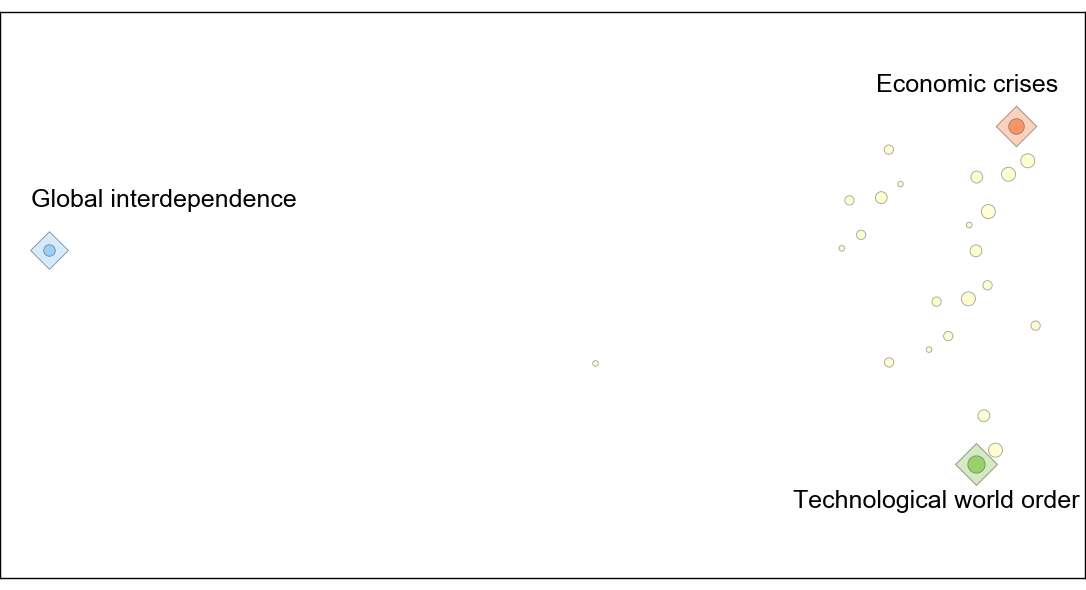 ► 2nd paper “Scenario-based portfolio models for strategic asset allocation” (early development phase)
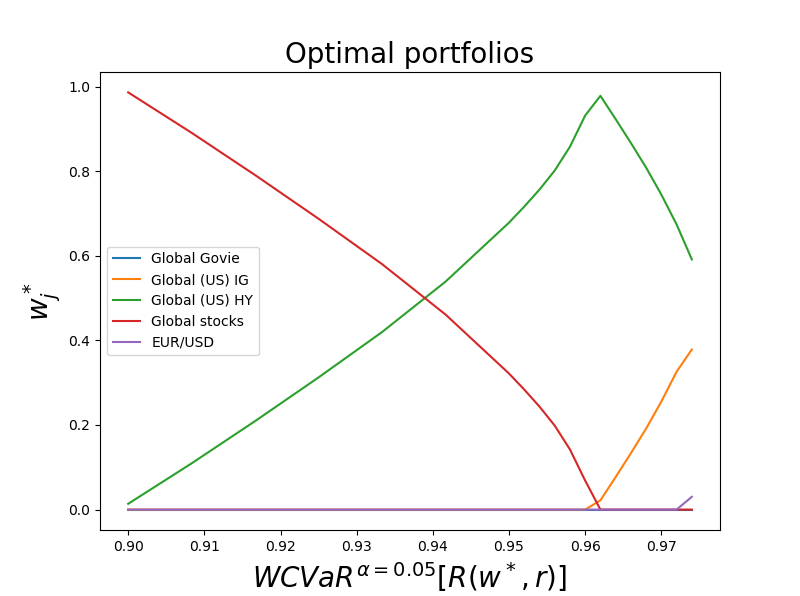 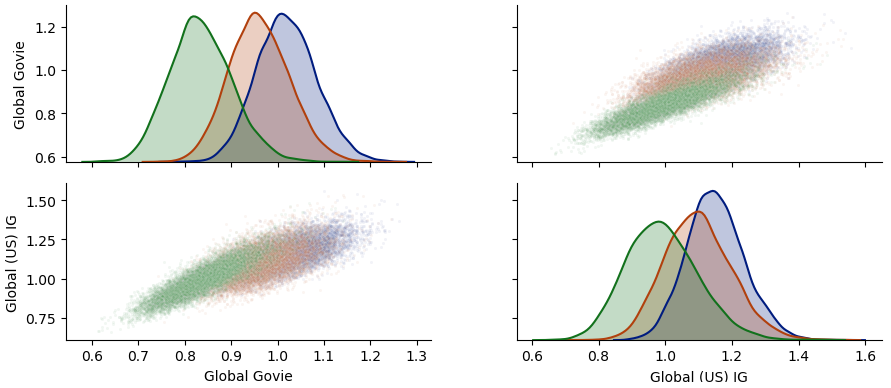 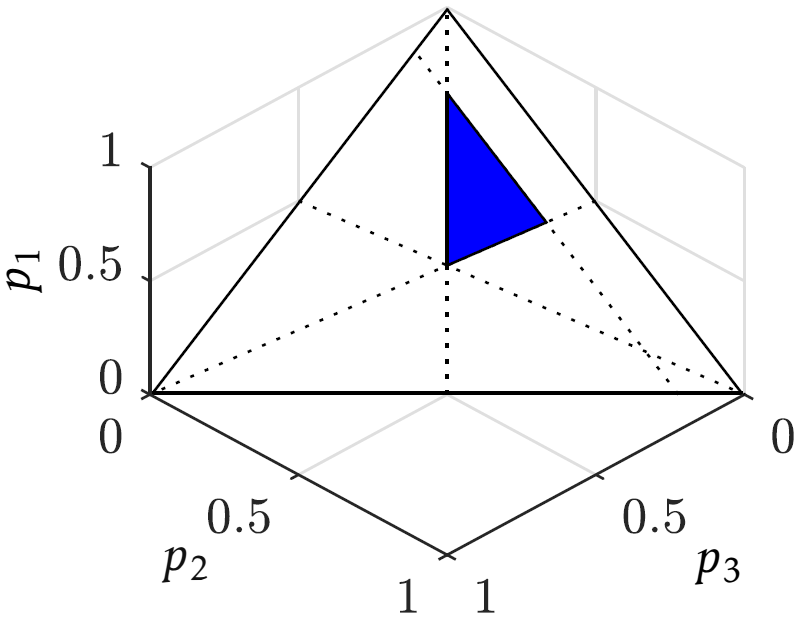